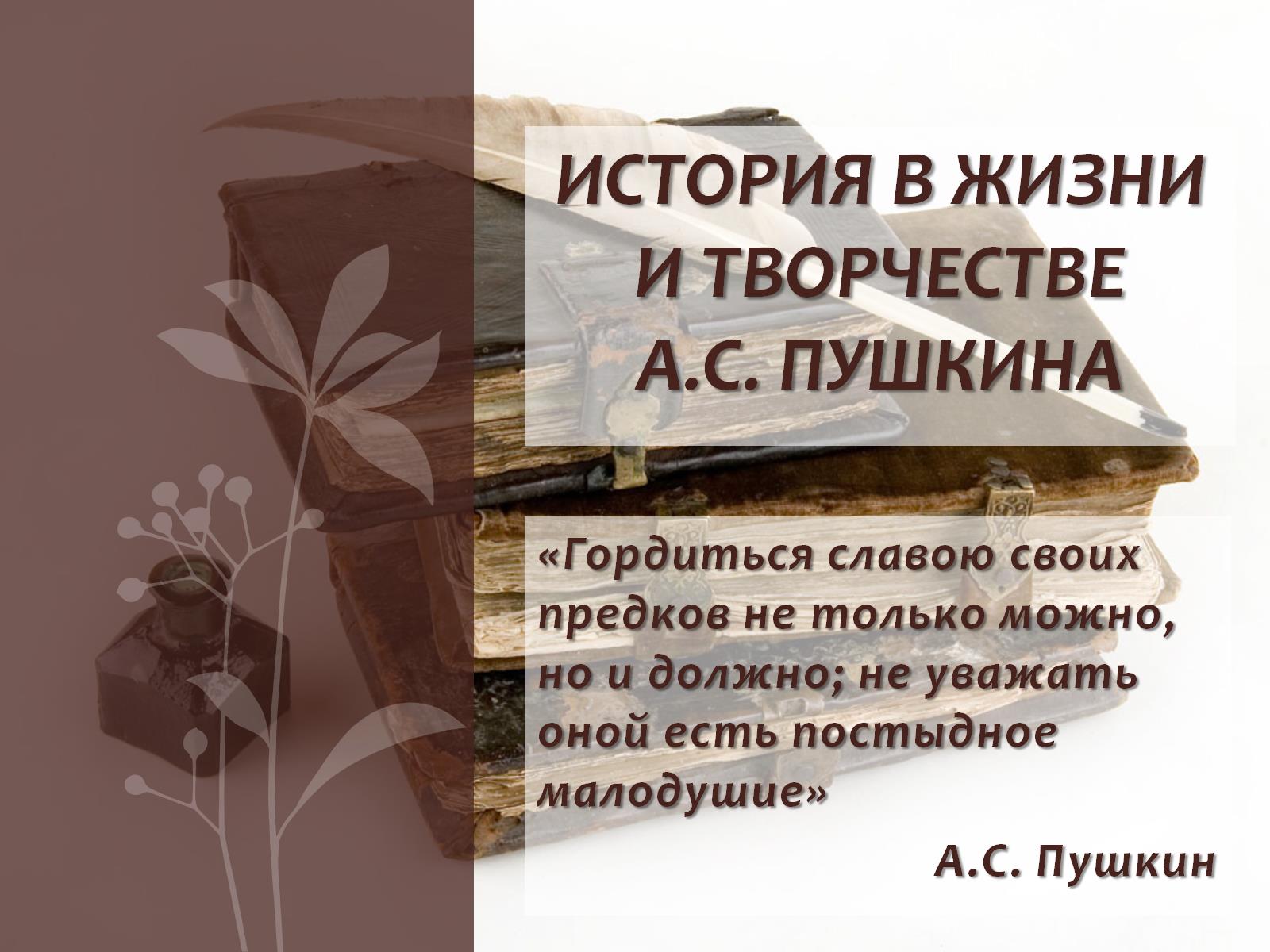 История в жизни и творчестве А.С. Пушкина
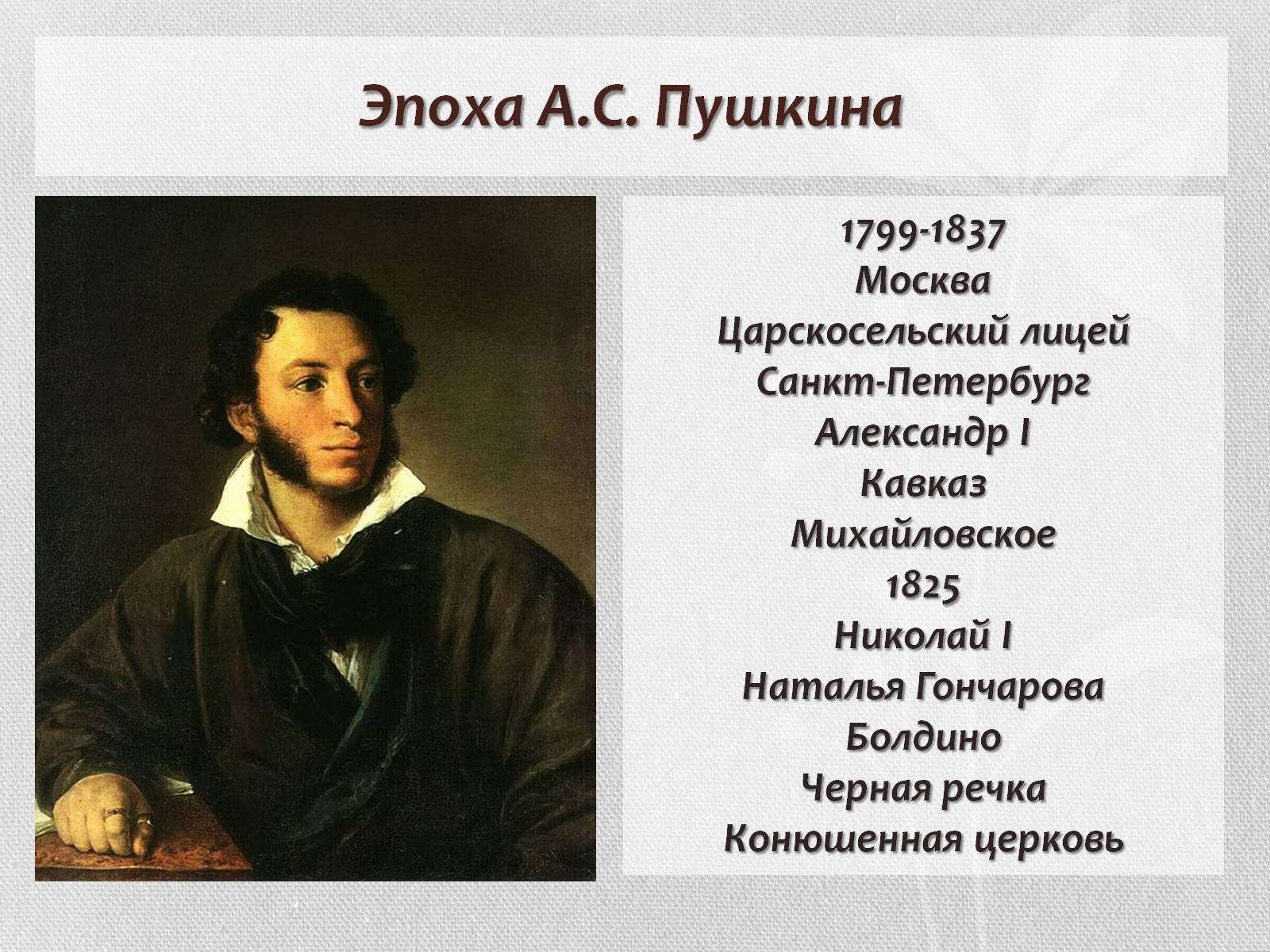 Эпоха А.С. Пушкина
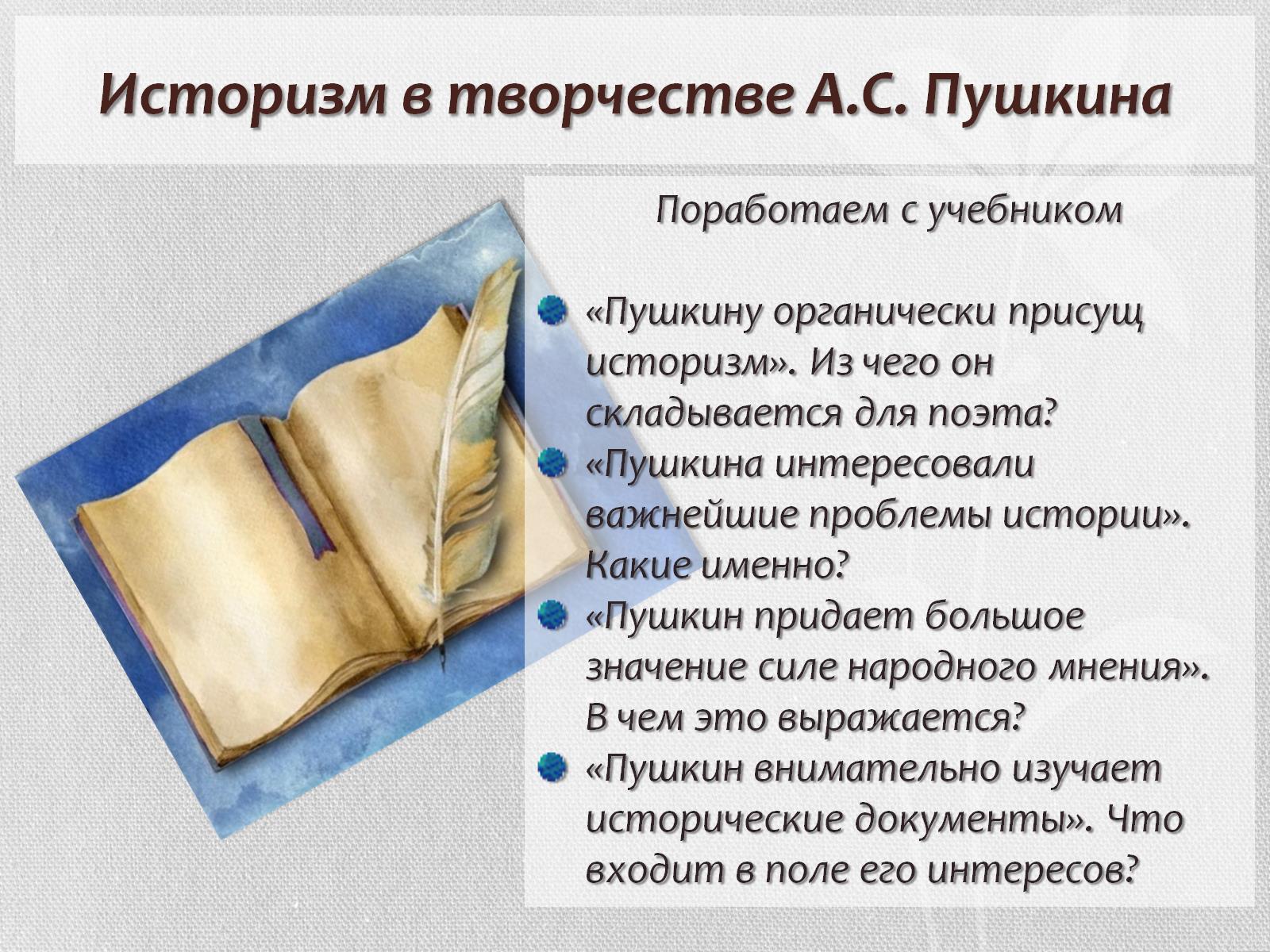 Историзм в творчестве А.С. Пушкина
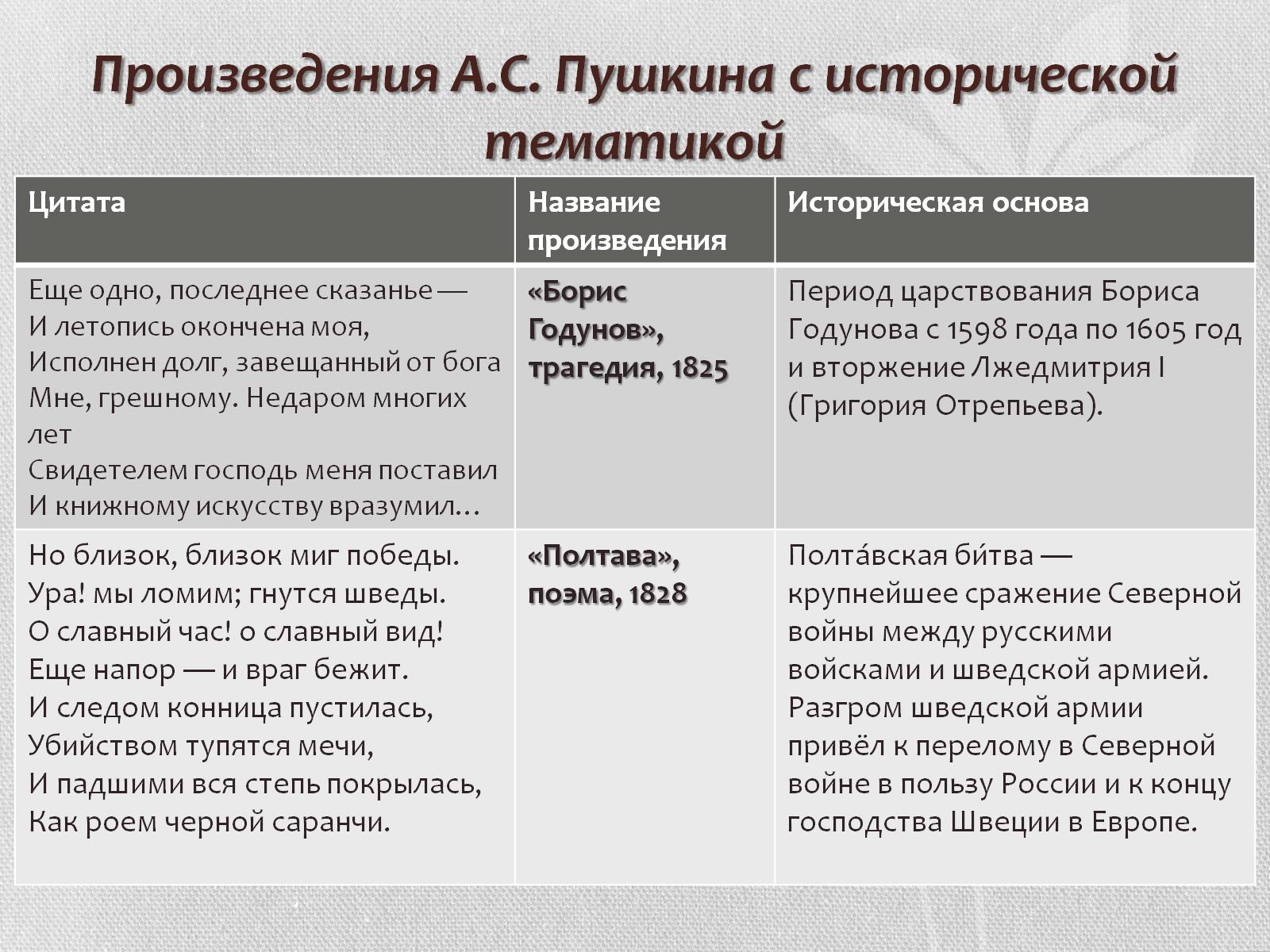 Произведения А.С. Пушкина с исторической тематикой
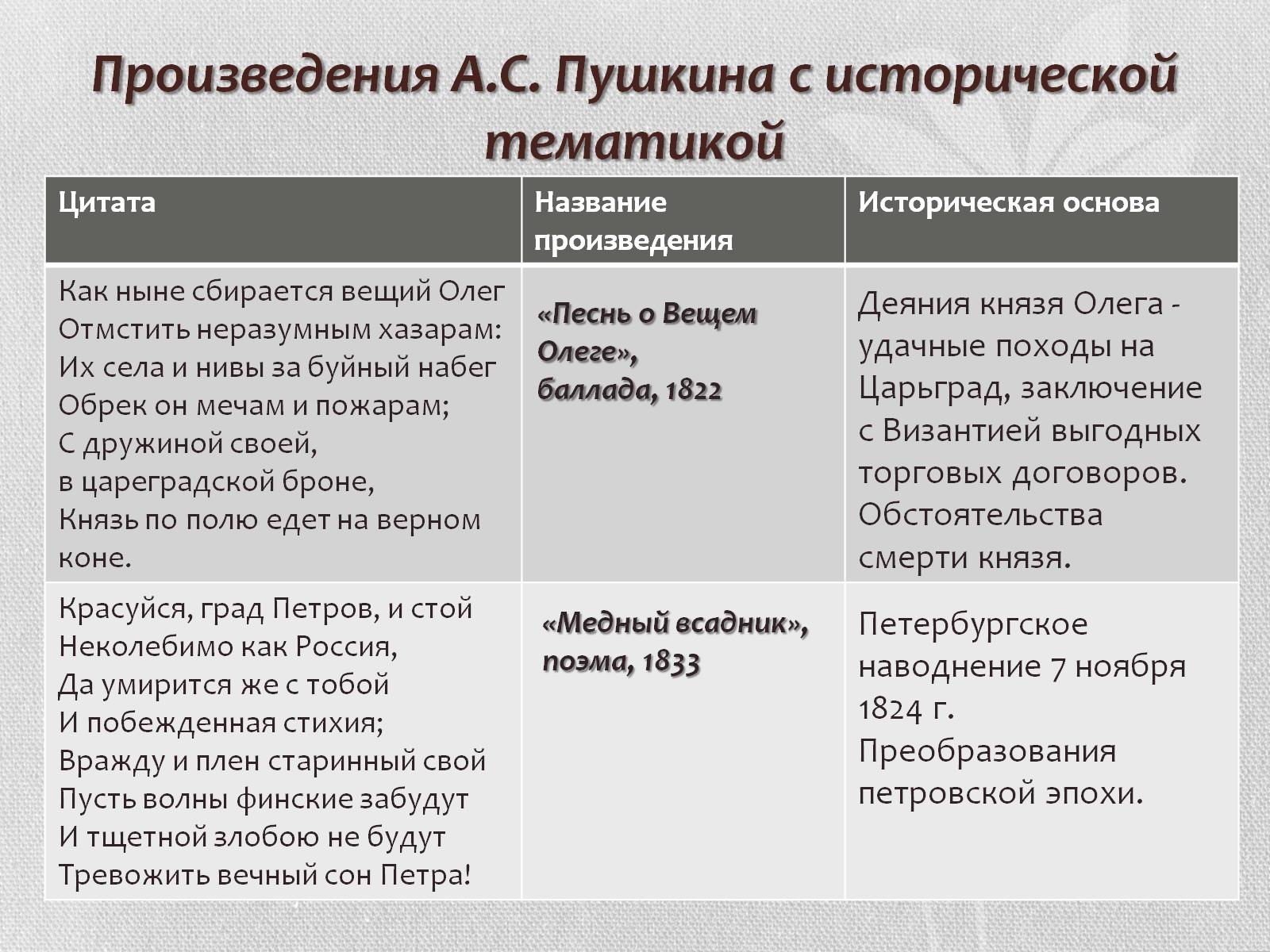 Произведения А.С. Пушкина с исторической тематикой
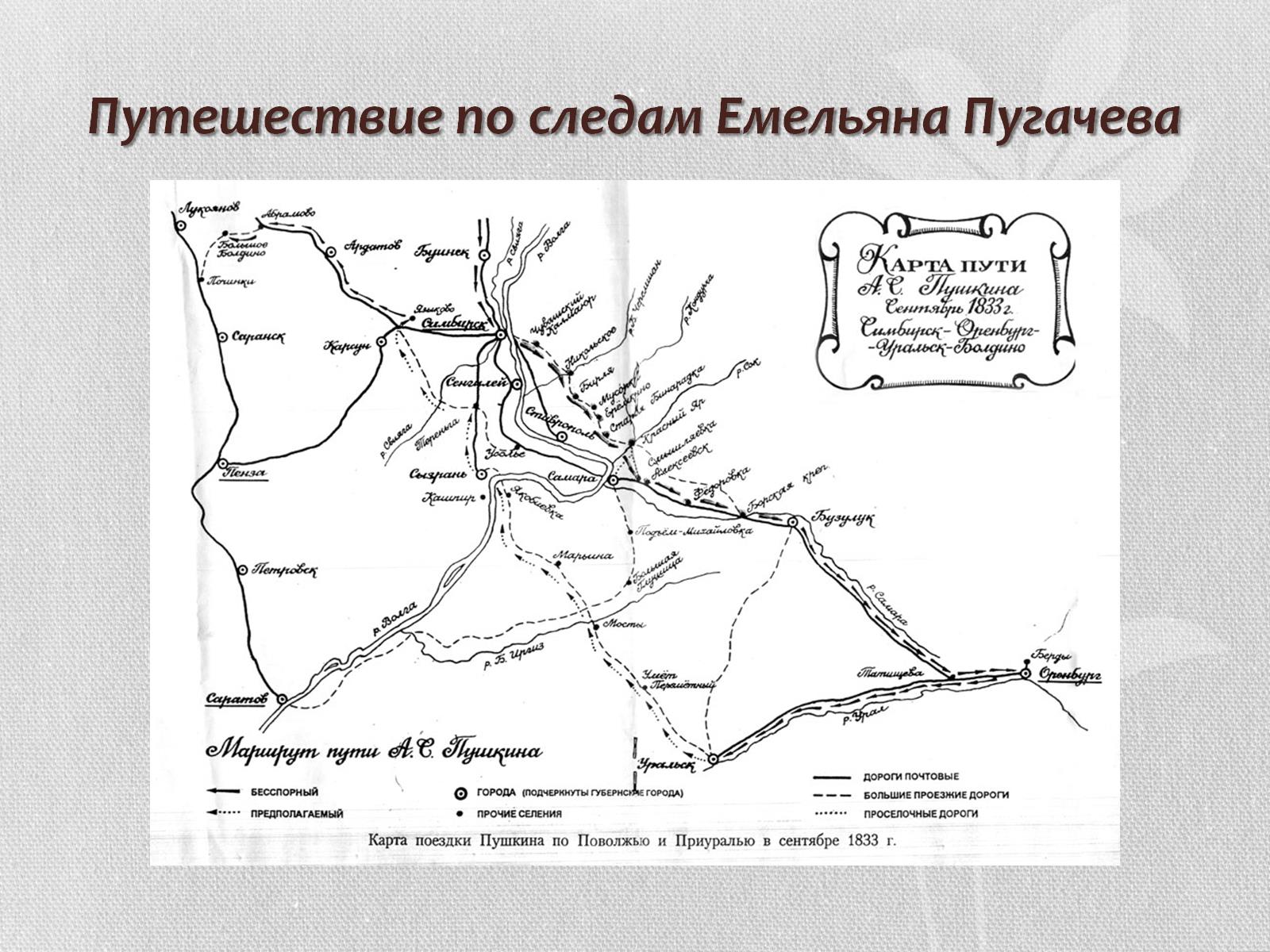 Путешествие по следам Емельяна Пугачева
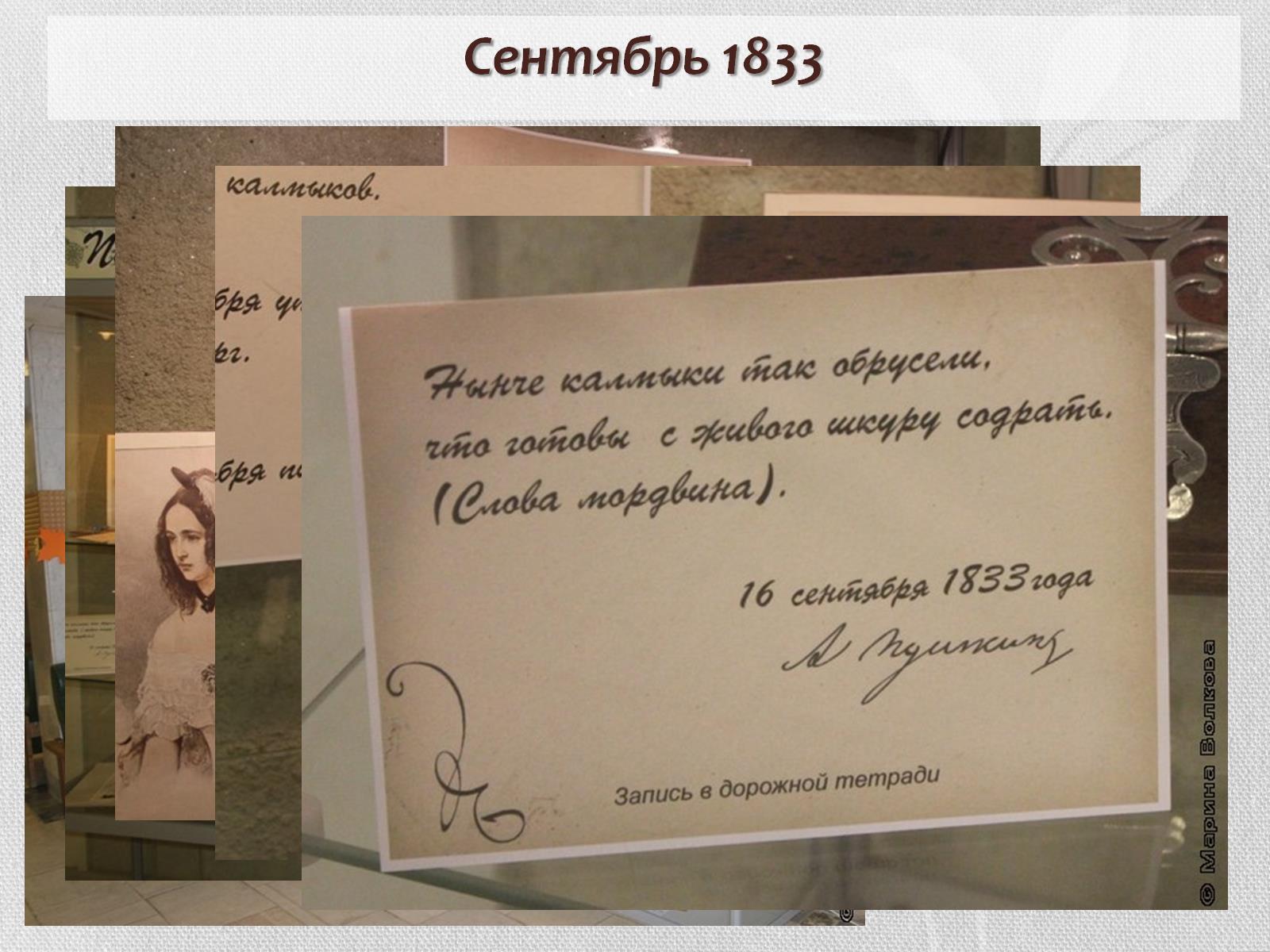 Сентябрь 1833
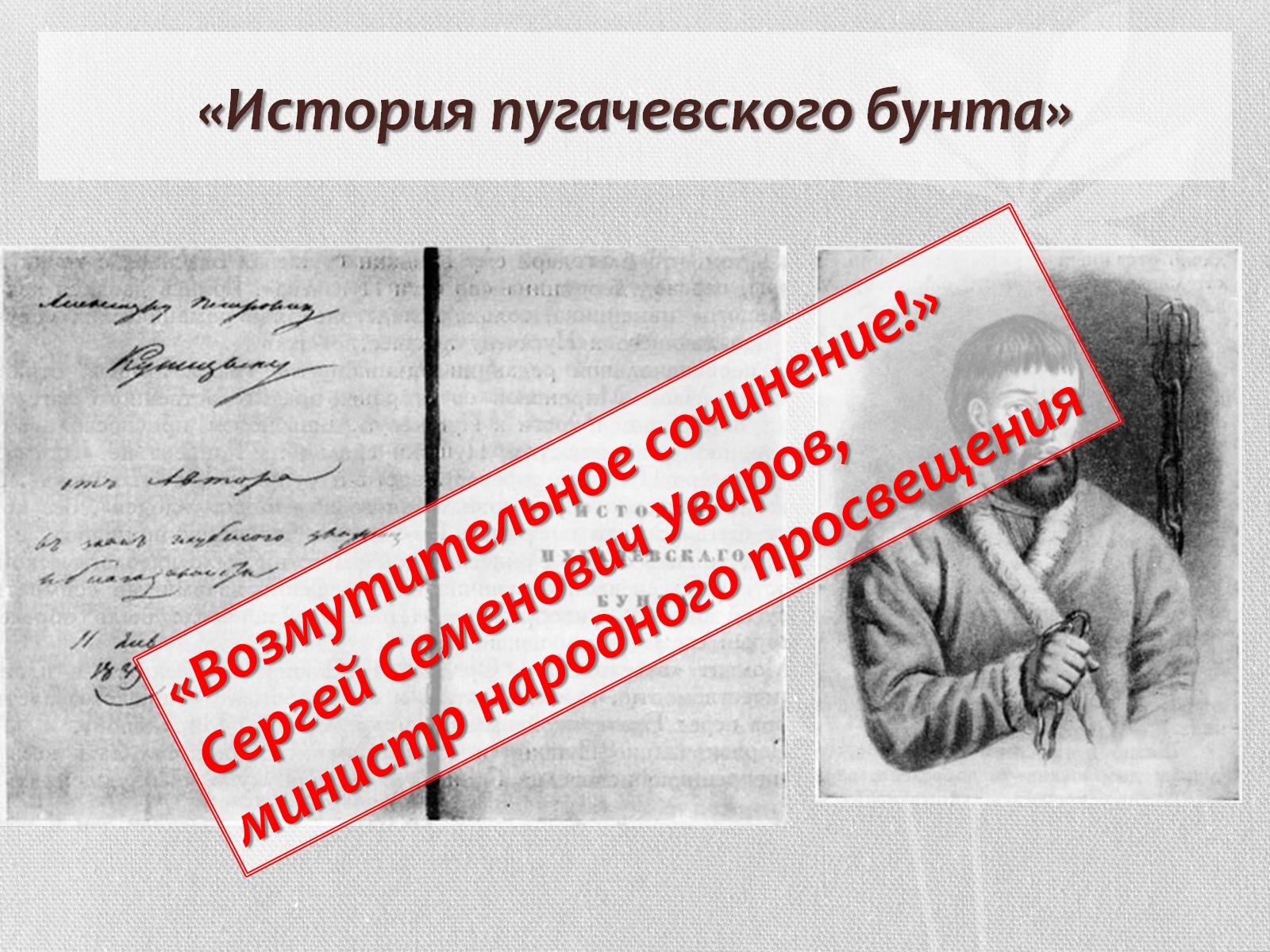 «История пугачевского бунта»
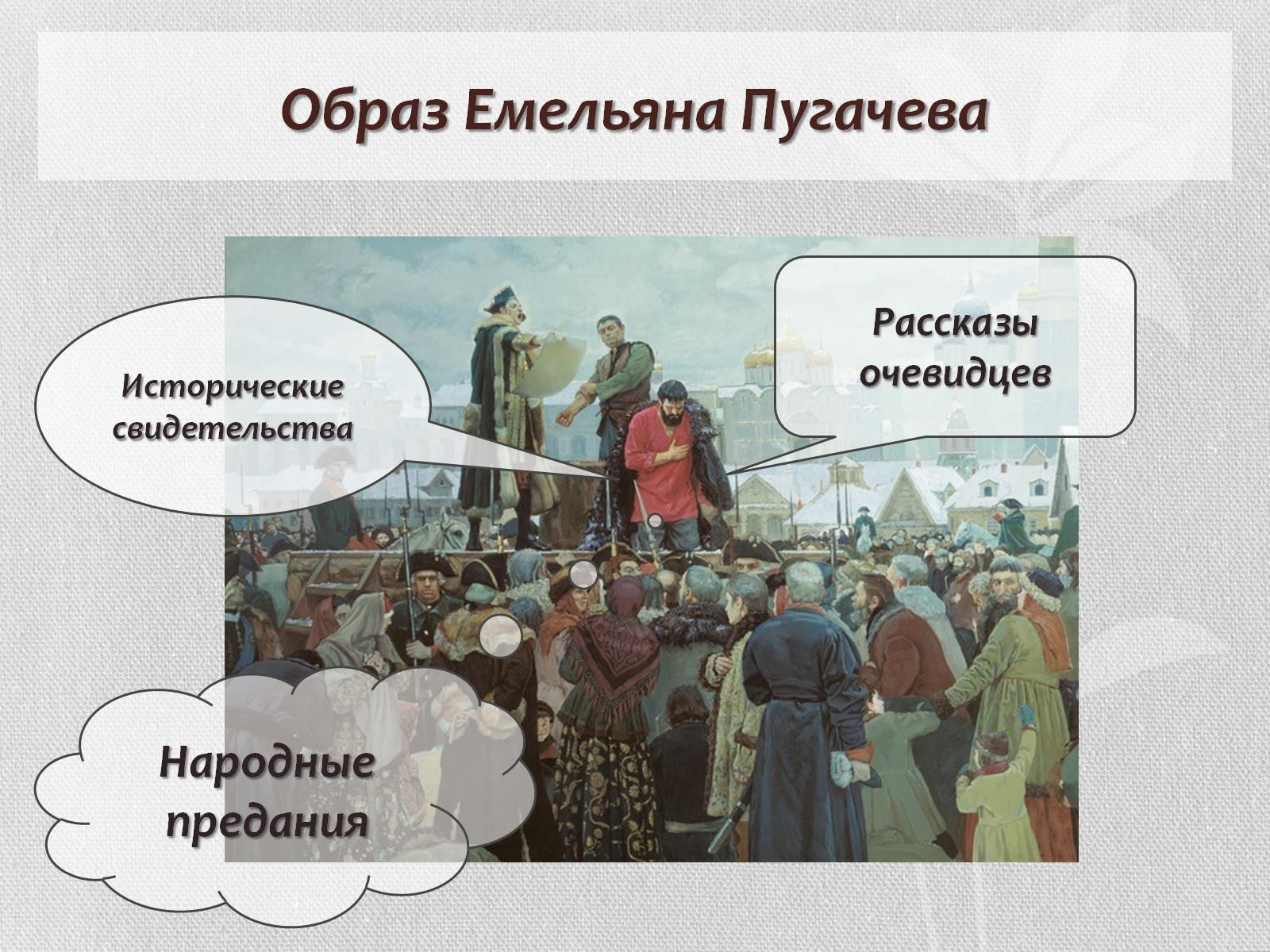 Образ Емельяна Пугачева
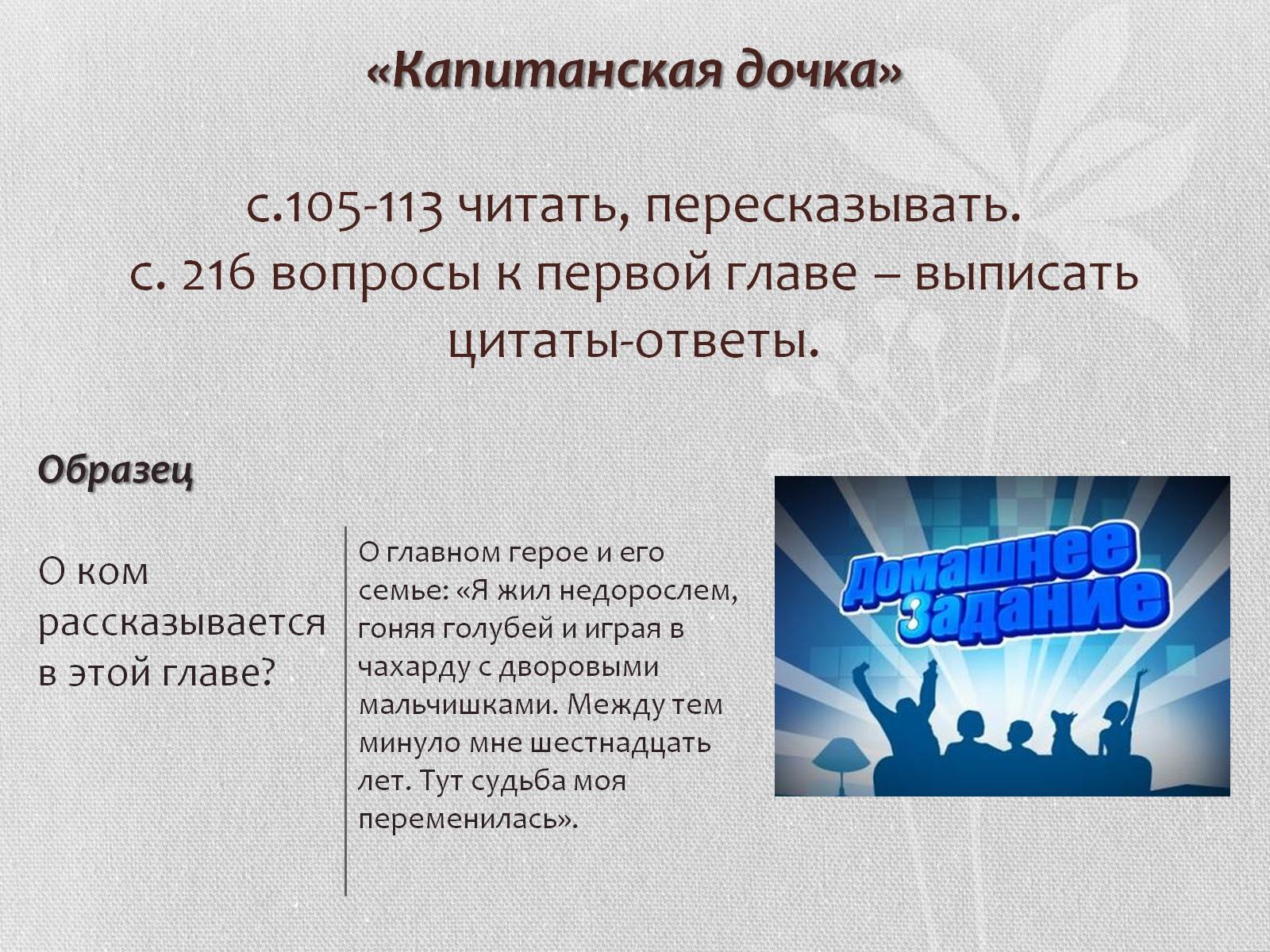 «Капитанская дочка»с.105-113 читать, пересказывать.с. 216 вопросы к первой главе – выписать цитаты-ответы.